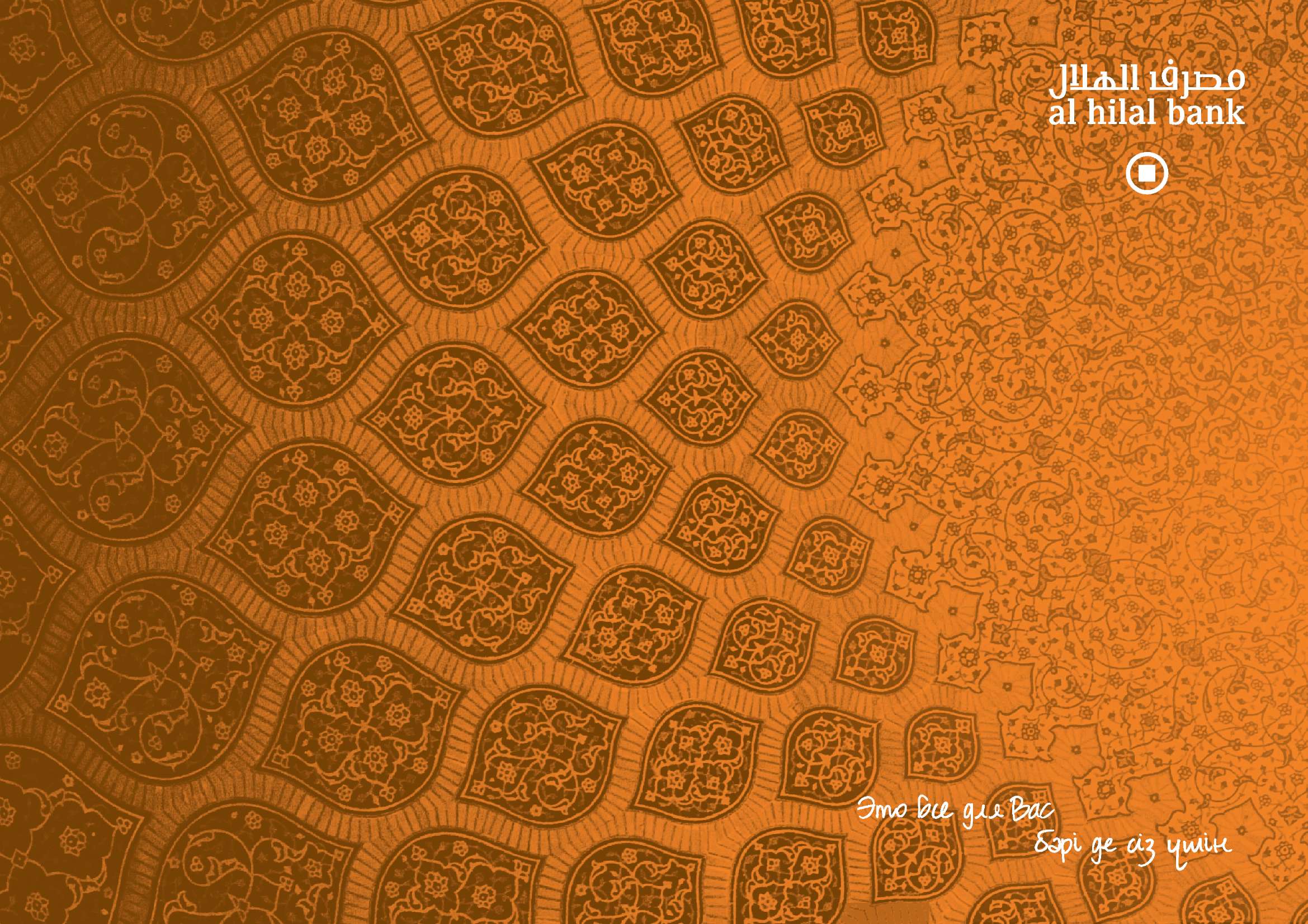 Prospects for Kazakhstan 
as a Key Islamic Centre 
in Central Asia
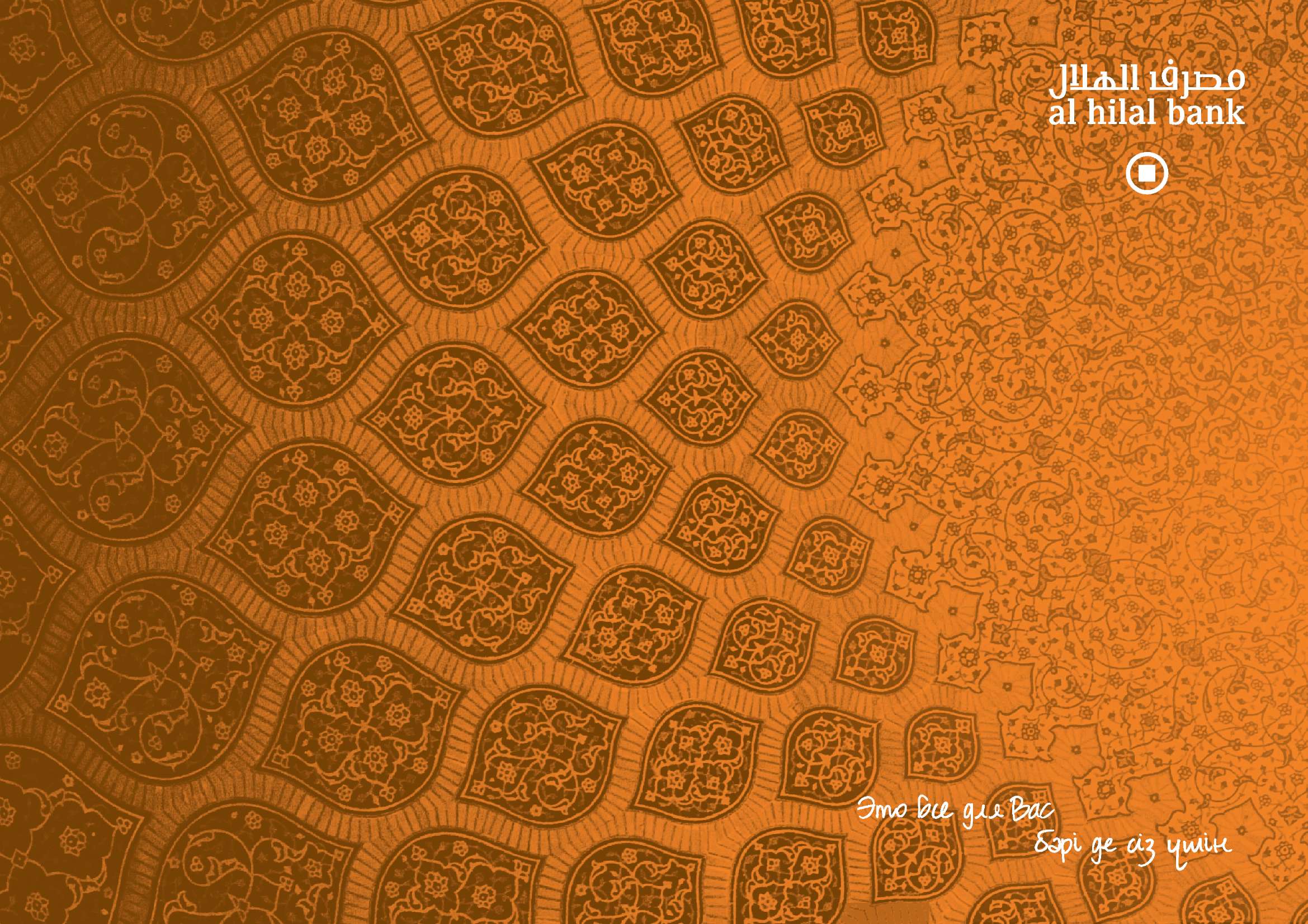 Every initiative needs a vision
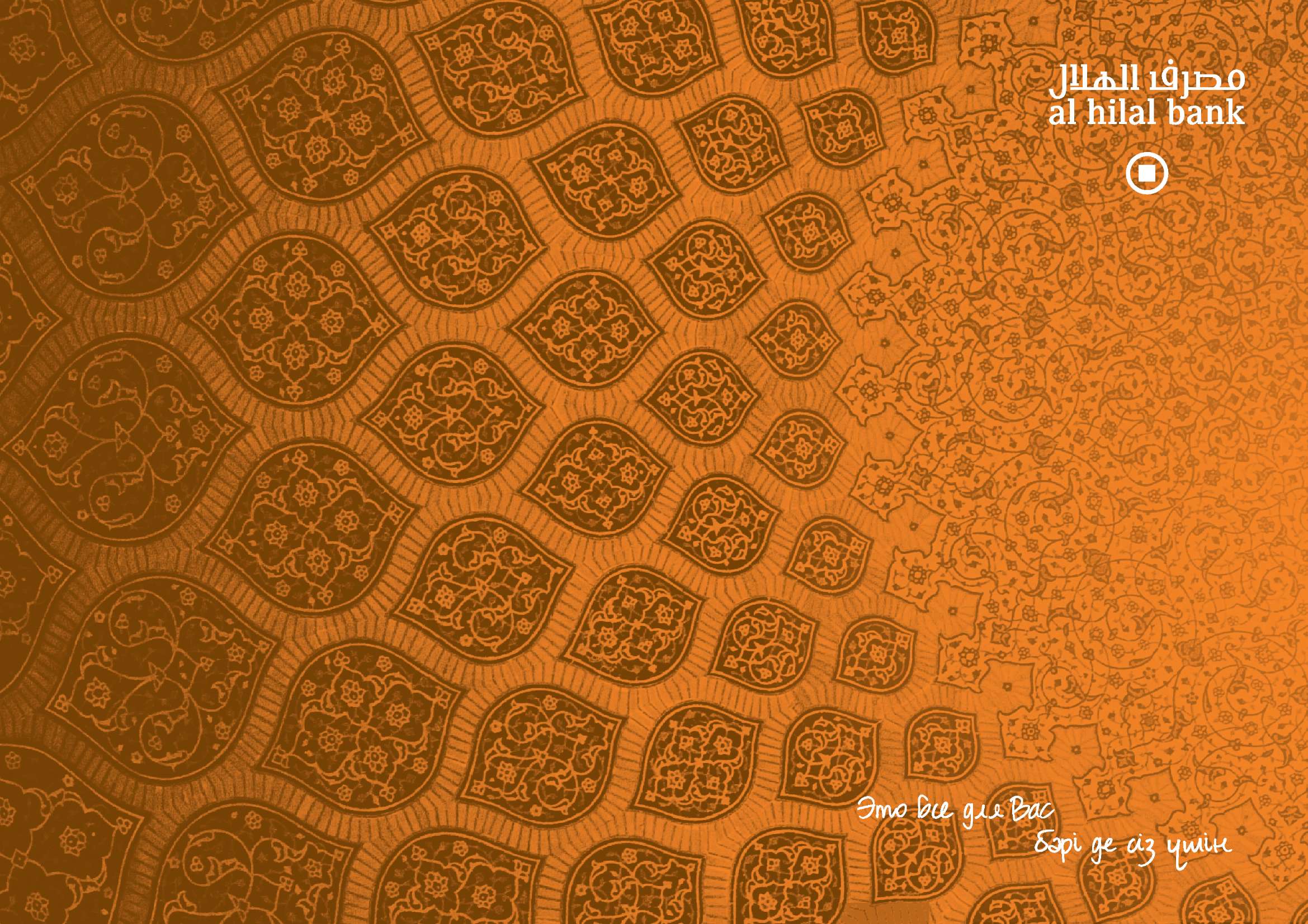 President Nazarbayev’s vision to promote Kazakhstan as Regional Center for Islamic Finance by 2020

 Acknowledgement of President’s vision
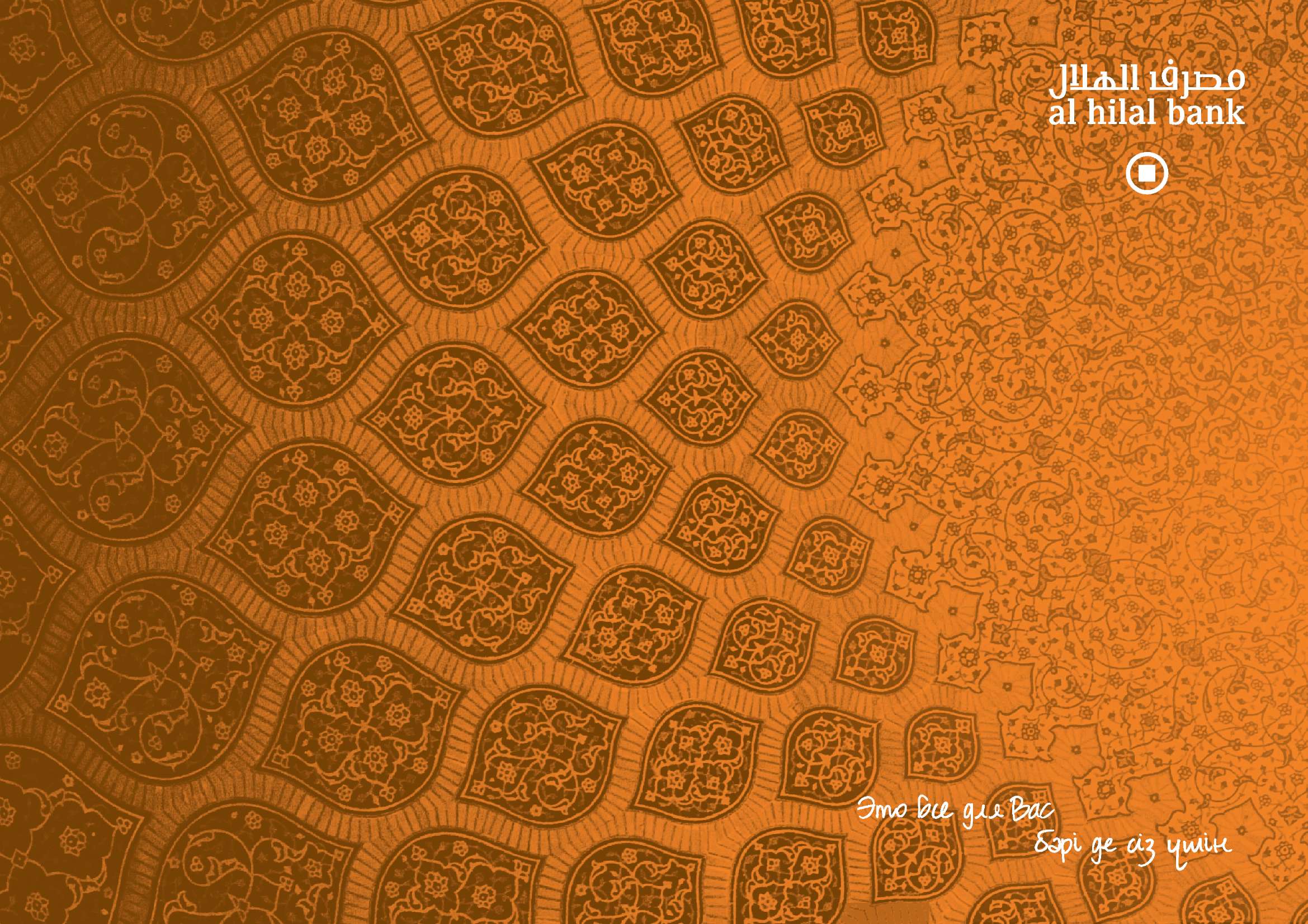 TIMELINE

 2009      Legislation approved
 2010      License issued to first Islamic Bank
 2011      First Takaful company  
                    established
 2013      Kazakhstan Ijara Company  
                    for leasing to SME’s
 2013       Plans for conversion of an existing  
                    conventional bank to Islamic Bank
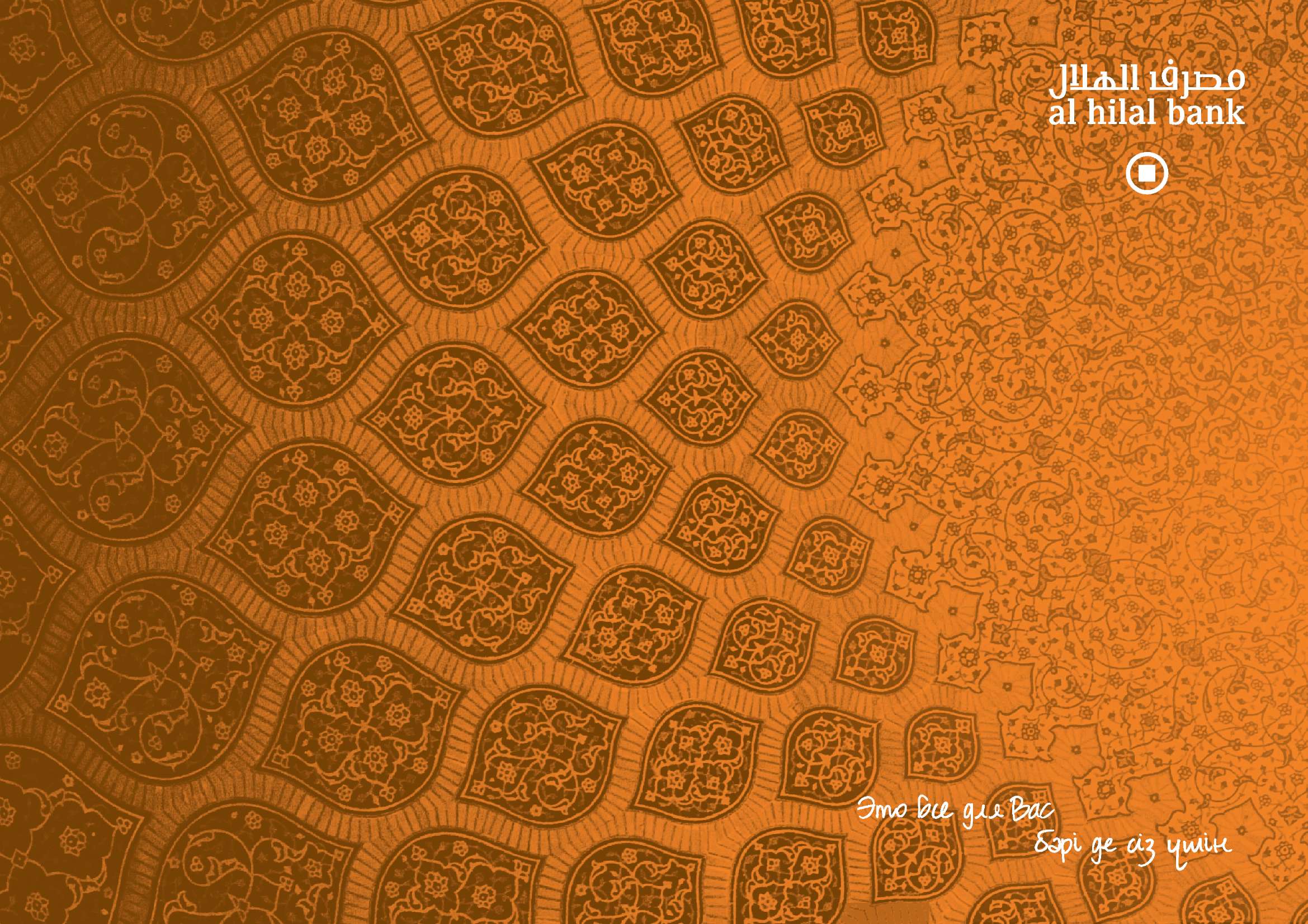 Vision + E X E C U T I O N
= 
Progress
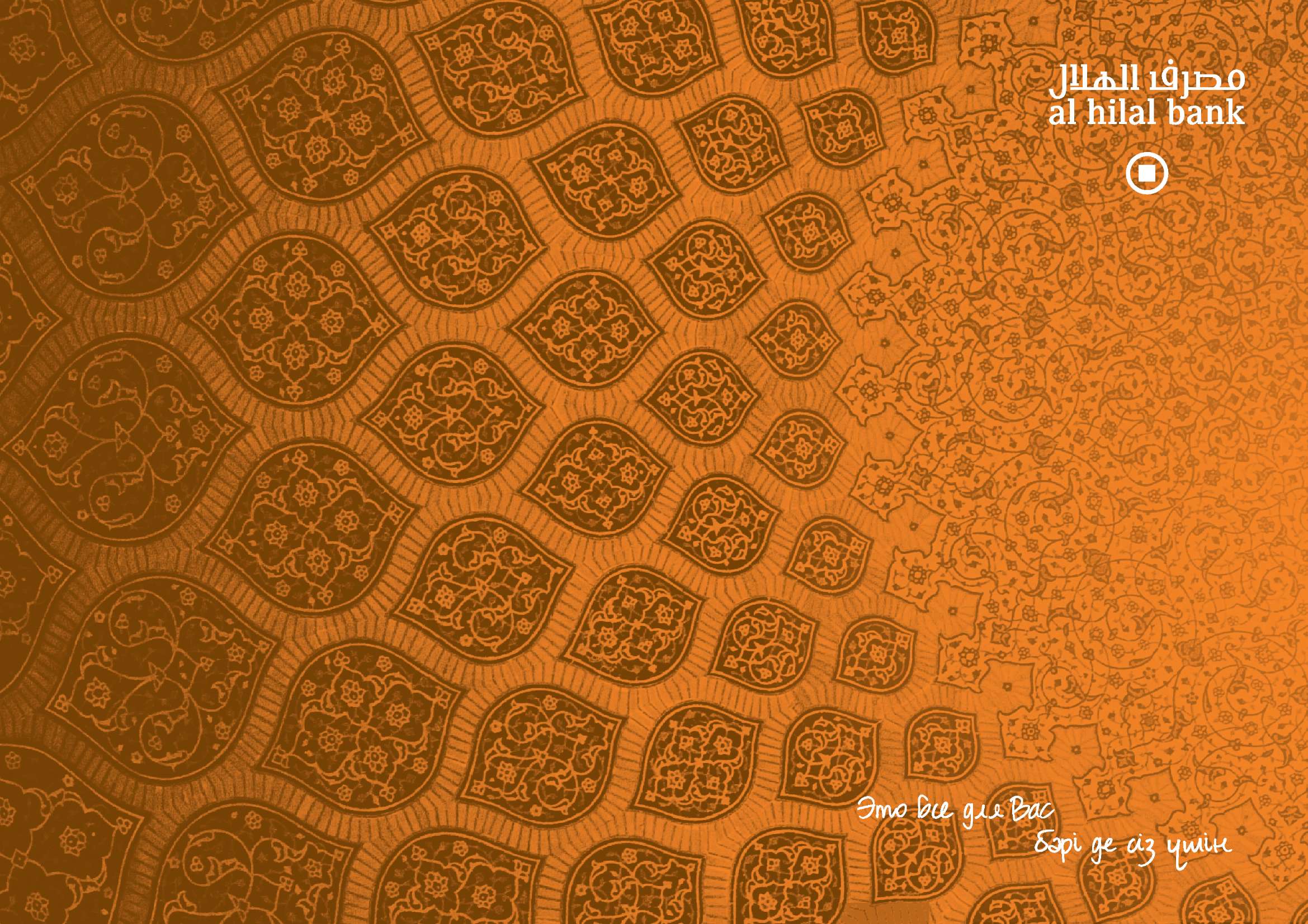 5 YEARS TO ACHIEVE PRESIDENT’S VISION 

 Commitment
 Roadmap
 BCG review
 Streamlining issues
 Tax | Regulatory | Shariah
 Products
 SME issues
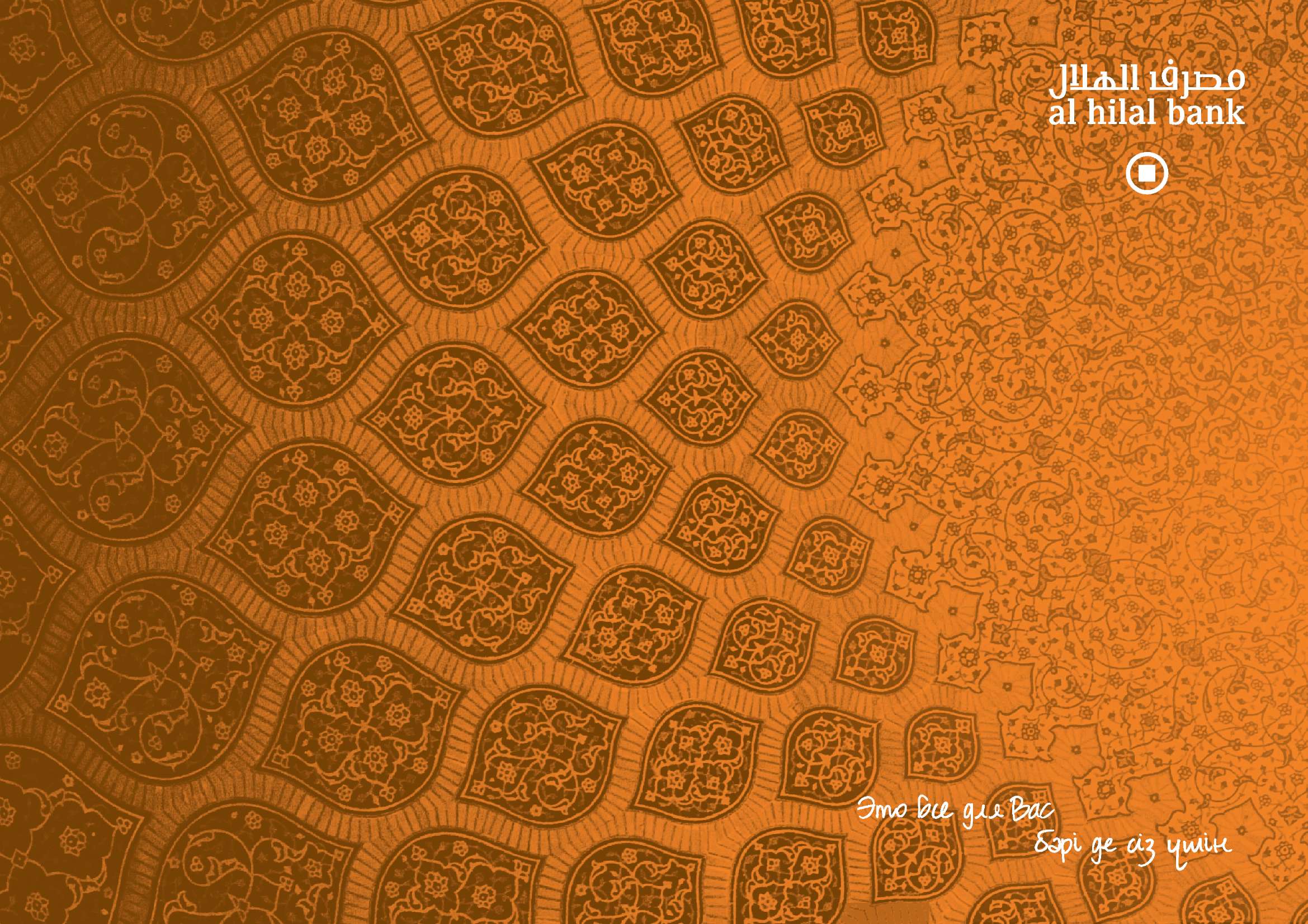 ACTION PLAN

 New focus for Roadmap
 Redefining priorities
 Sukuk
 National companies
 Awareness Campaign
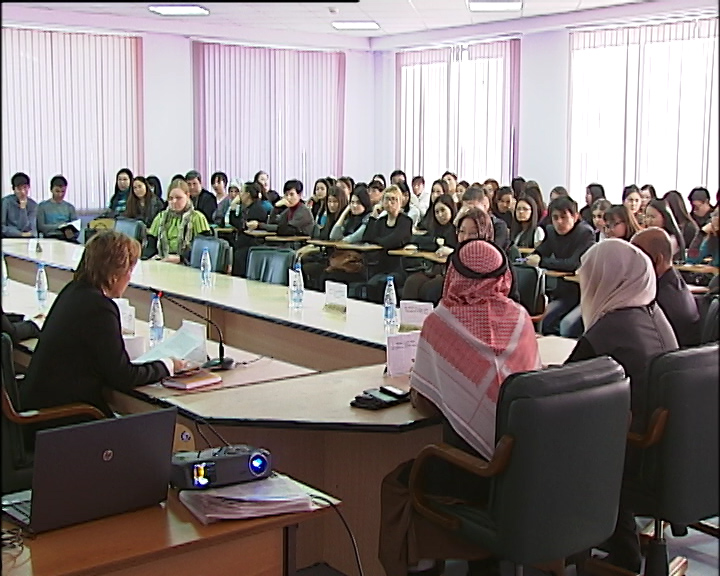 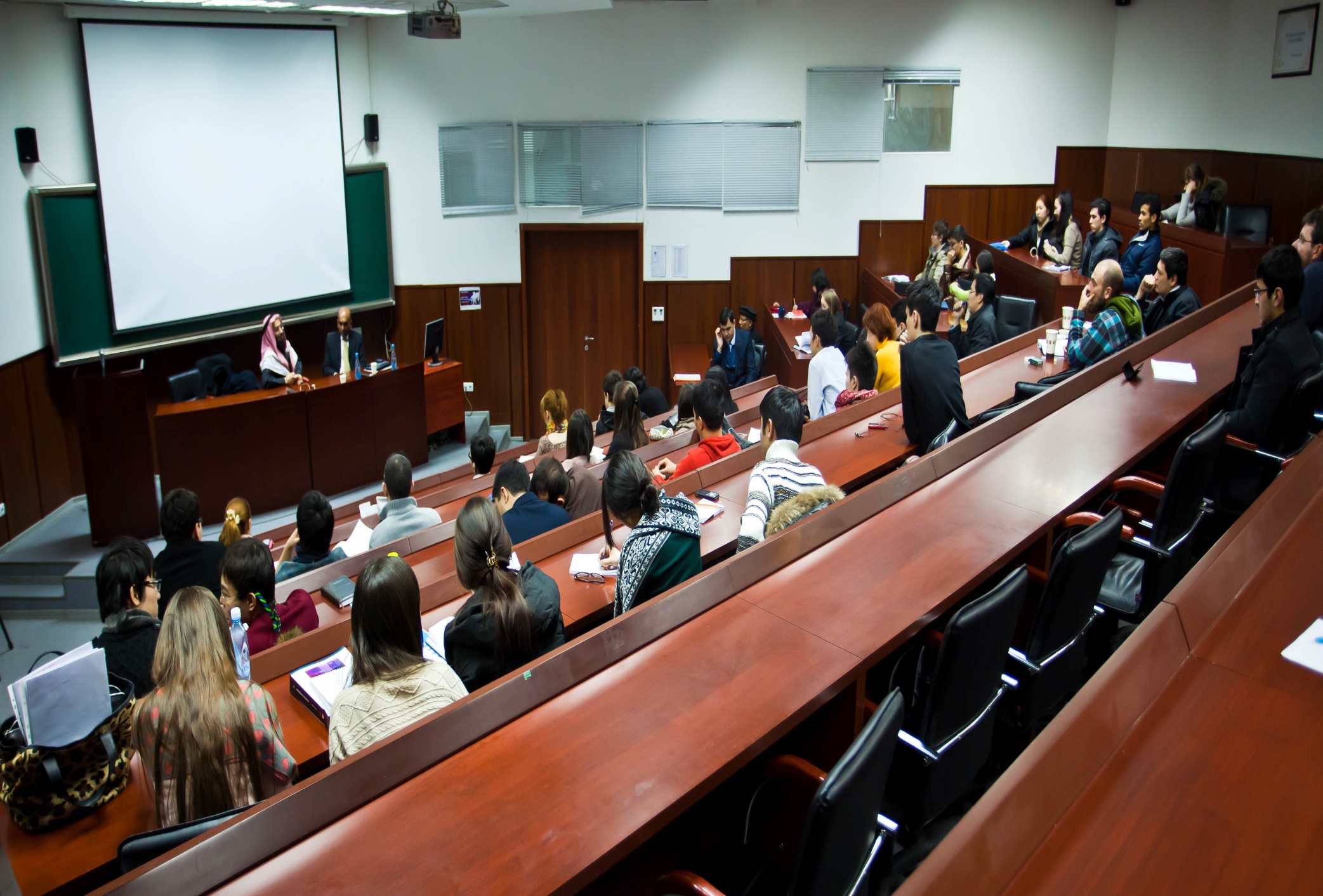 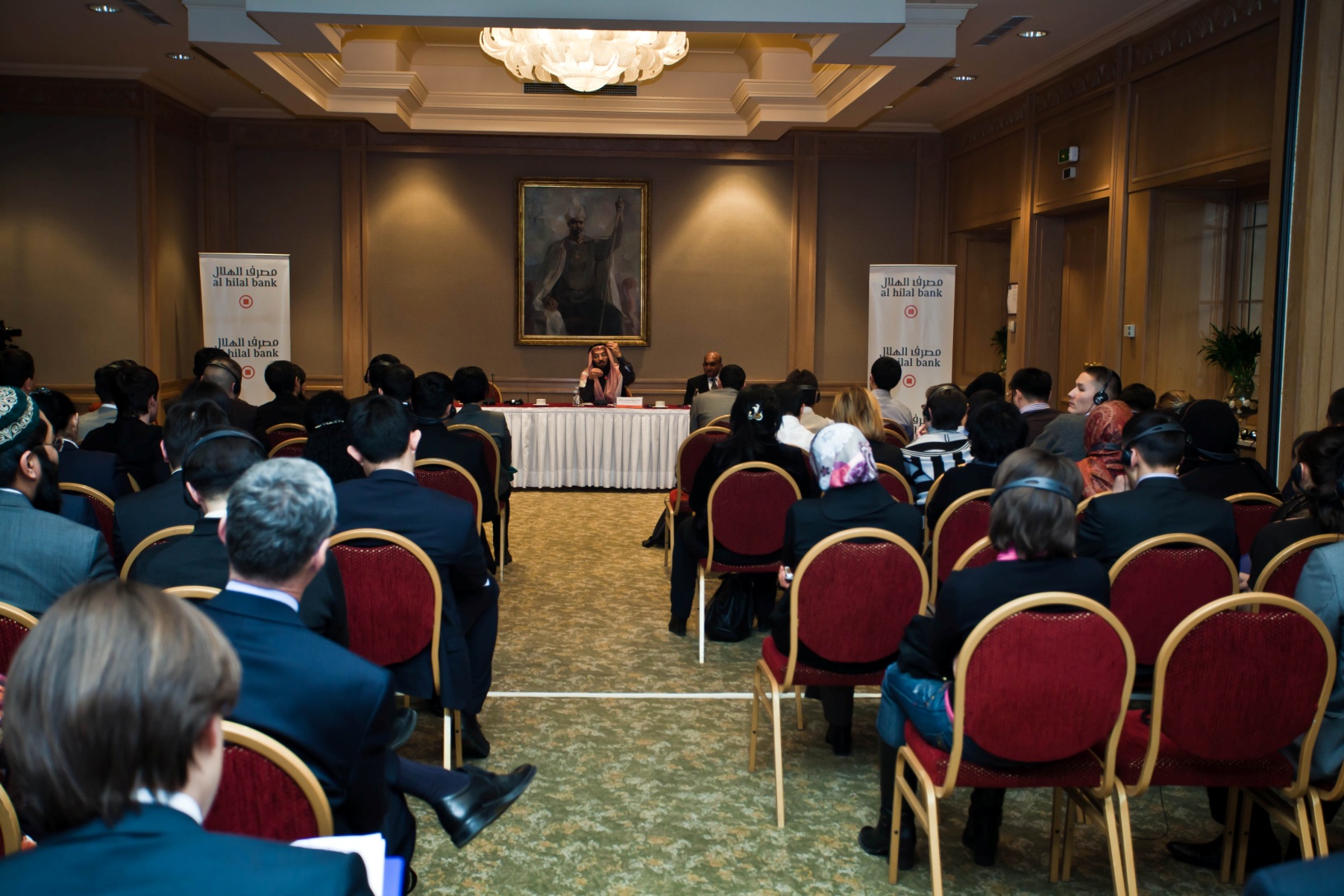 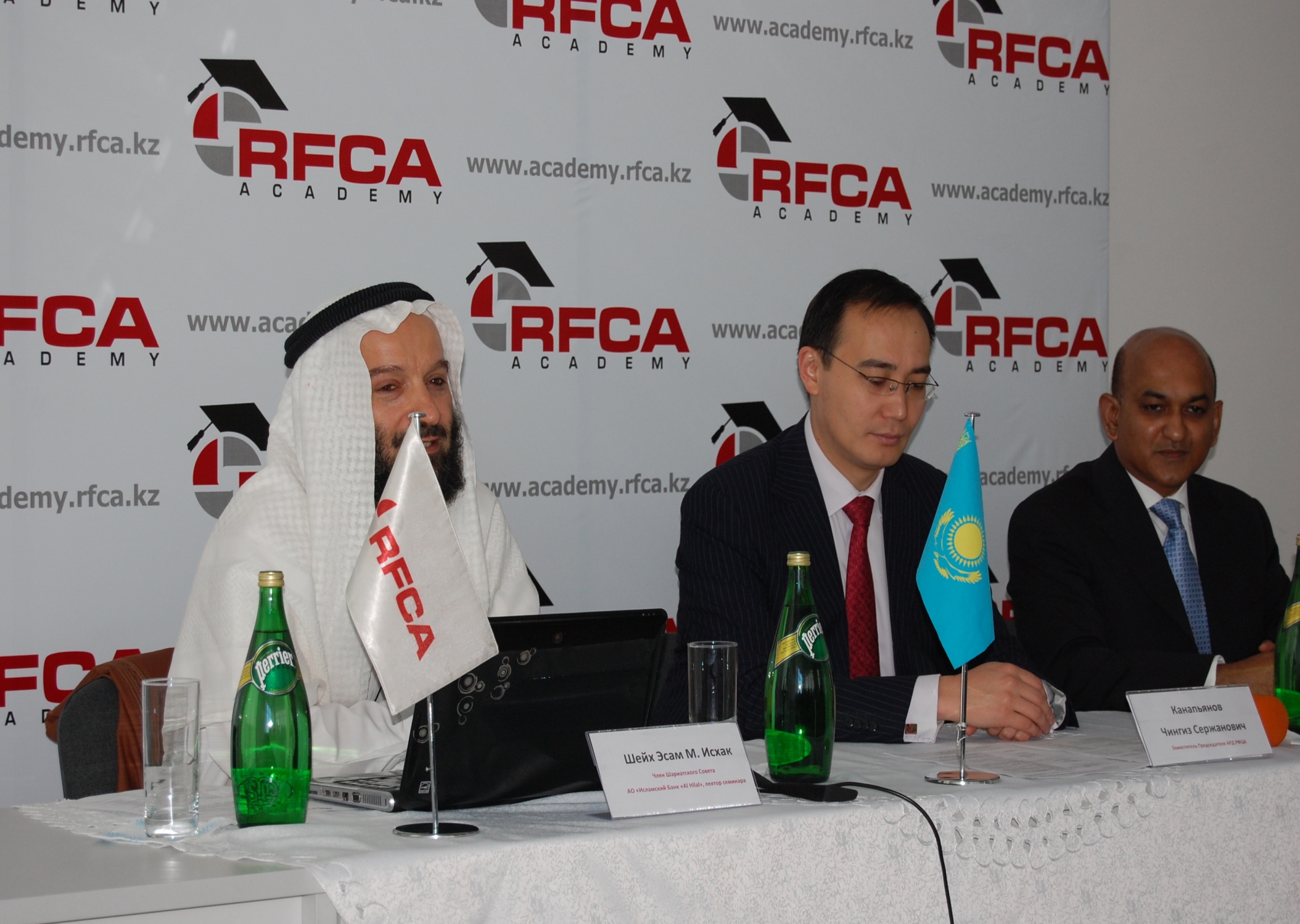 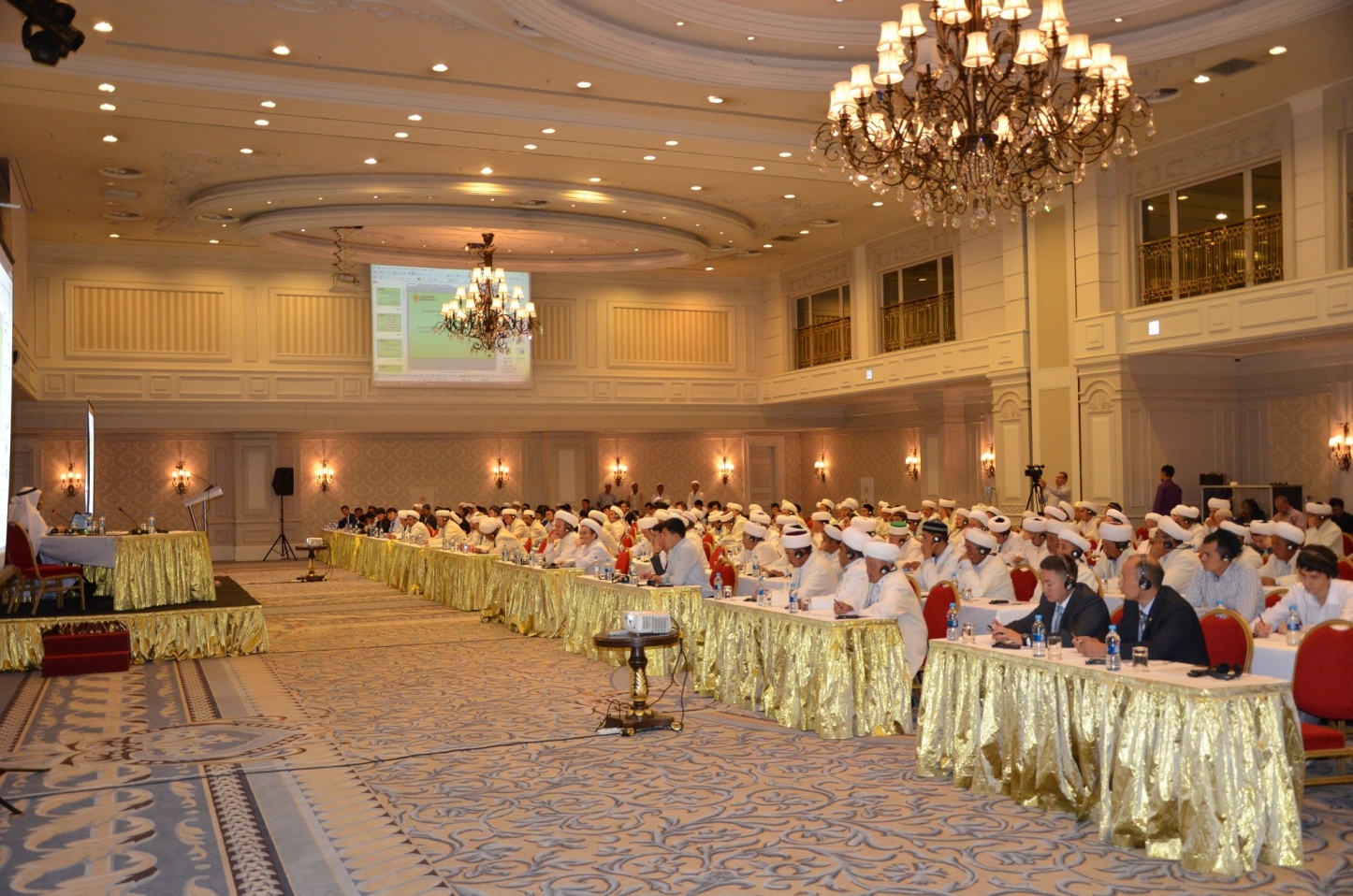